Core Methods in Educational Data Mining
EDUC691Spring 2019
The Homework
Let’s go over basic homework 1
The Homework
Let’s go over basic homework 1

Who did the assignment in Python?
Who did the assignment in RapidMiner?
RapidMiner folks
How well did you succeed in making the tool work?

What were some of the biggest challenges?
Python folks
How well did you succeed in making the tool work?

What were some of the biggest challenges?
Did it make a difference?
When you ran Decision Tree/W-J48 with an without student as a variable in the data set?
What was the difference?
Did it make a difference?
When you ran Decision Tree/W-J48 with an without student as a variable in the data set?
What was the difference?

Why might RapidMiner and Python produce different results for this?
Removing student from the model
How did you remove student from the model?

There were multiple ways to accomplish this
How would you know…
If you were over-fitting to student?

Or any variable, for that matter?
What are some variables…
That could cause your model not to apply to new data sets you might be interested in?

Student is one example… what else?
Did it make a difference?
What happens when you turn on cross-validation?
Questions? Comments? Concerns?
How are you liking RapidMiner and Python?
Other RapidMiner or Python questions?
Note…
Python and RapidMiner have a different set of algorithms available

Python’s set tends to be more recent

But it’s not totally clear they are *better*

We’ll come back to this when we discuss Hand
What is the difference between a classifier and a regressor?
What are some things you might use a classifier for, in education?
Bonus points for examples other than those in the BDE videos
Any questions about any classification algorithms?
Do folks feel like they understood logistic regression?
Any questions?
Logistic Regression
m = 0.5A - B + C
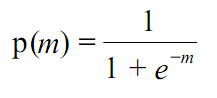 Logistic Regression
m = 0.5A - B + C
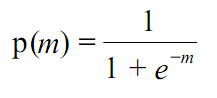 Logistic Regression
m = 0.5A - B + C
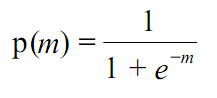 Logistic Regression
m = 0.5A - B + C
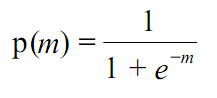 Logistic Regression
m = 0.5A - B + C
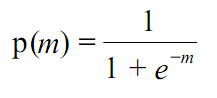 Why would someone
Use a decision tree rather than, say, logistic regression?
Has anyone
Used any classification algorithms outside the set discussed/recommended in the videos?

Say more?
Other questions, comments, concerns about lectures?
Did anyone read Hand article?
Thoughts?
What is Hand’s main thesis?
What is Hand’s main thesis?
Who thinks it makes sense?

Who thinks he’s probably wrong?
What is Hand’s main thesis?
Who thinks it makes sense?

Who thinks he’s probably wrong?

Please present arguments in favor of each perspective
If he is wrong
Why do simple algorithms work well for many problems?
If he is right
Why have some algorithms like recurrent neural networks become so popular?
If he is right
Why have some algorithms like recurrent neural networks become so popular?

Note that many of the key successes have been in very large scale data sets like voice recognition
One of Hand’s key arguments
Data points trained on are not usually drawn from the same distribution 
As the data points where the classifier will be applied
One of Hand’s key arguments
Data points trained on are not usually drawn from the same distribution 
As the data points where the classifier will be applied

Is this a plausible argument for educational data mining?
One of Hand’s key arguments
Data points trained on are not usually drawn from the same distribution 
As the data points where the classifier will be applied

Is this a plausible argument for large-scale voice recognition technology?
Another of Hand’s key arguments
Data points trained on are often treated as certainly true and objective
But they are often arbitrary and uncertain
Another of Hand’s key arguments
Data points trained on are often treated as certainly true and objective
But they are often arbitrary and uncertain

Is this a plausible argument for educational data mining?
Another of Hand’s key arguments
Data points trained on are often treated as certainly true and objective
But they are often arbitrary and uncertain

Is this a plausible argument for large-scale speech recognition?
Note
Hand refers to these issues as over-fitting

But they are a specific type of over-fitting that is relevant to some problems and not to others

And is different than the common idea that over-fitting comes from limited data
Another of Hand’s key arguments
Researchers and practitioners usually do best when working with an algorithm they know very well

And therefore more recent algorithms win competitions
Because those are the algorithms the researcher knows best and wants to prove are better
Momentary digression
Who here is familiar with data competitions like the KDD Cup, Kaggle competitions, and ASSISTments Longitudinal Challenge?
Some counter-evidence to Hand
Recent algorithms win a lot of data mining competitions these days (where lots of people are trying their best)
Some counter-evidence to Hand
Recent algorithms win a lot of data mining competitions these days (where lots of people are trying their best)

Those of you who like Hand, how would you respond to this?
Some counter-evidence to Hand
One possible rejoinder: These are usually well-defined problems where the training set and eventual test set resemble each other a lot
Another practical question
Should you
Pick one algorithm that seems really appropriate?
Run every algorithm that will actually run for your data?

Something in between?
My typical lab practice
Pick a small number of algorithms that
Have worked on past similar problems
Fit different kinds of patterns from each other
Is it really the algorithm?
Or is it the data you put into it?

We’ll come back to this in the Feature Engineering lecture in a month
Questions? Comments?
Creative HW 1
Questions about Creative HW 1?
Questions? Concerns?
Other questions or comments?
Next Class
February 13

Behavior Detection

Baker, R.S. (2015) Big Data and Education. Ch.1, V5. Ch. 3, V1, V2.

Sao Pedro, M.A., Baker, R.S.J.d., Gobert, J., Montalvo, O. Nakama, A. (2013) Leveraging Machine-Learned Detectors of Systematic Inquiry Behavior to Estimate and Predict Transfer of Inquiry Skill. User Modeling and User-Adapted Interaction, 23 (1), 1-39. 
Kai, S., Paquette, L., Baker, R.S., Bosch, N., D'Mello, S., Ocumpaugh, J., Shute, V., Ventura, M. (2015) A Comparison of Face-based and Interaction-based Affect Detectors in Physics Playground. Proceedings of the 8th International Conference on Educational Data Mining, 77-84. 

Creative HW 1 due
The End